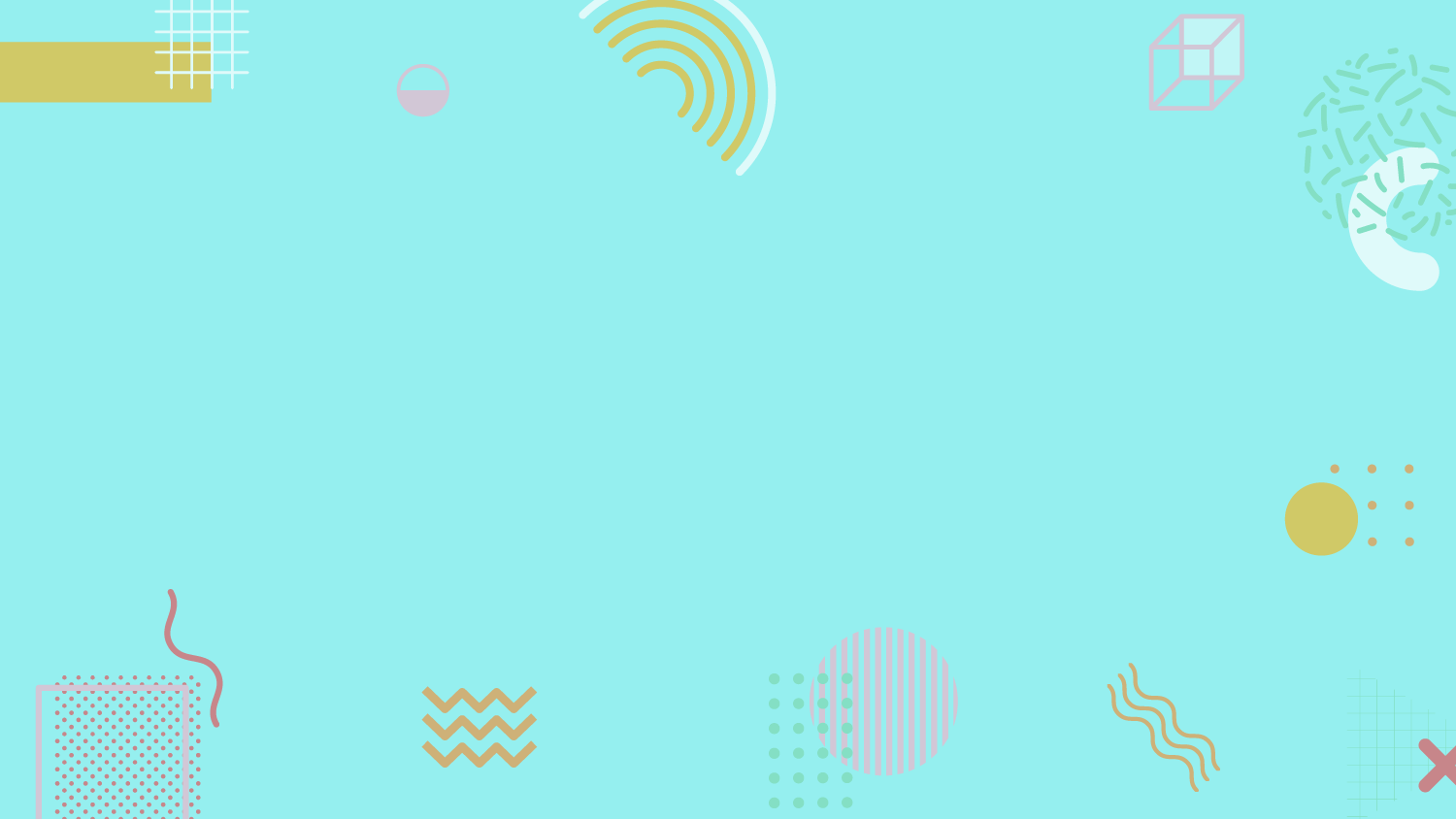 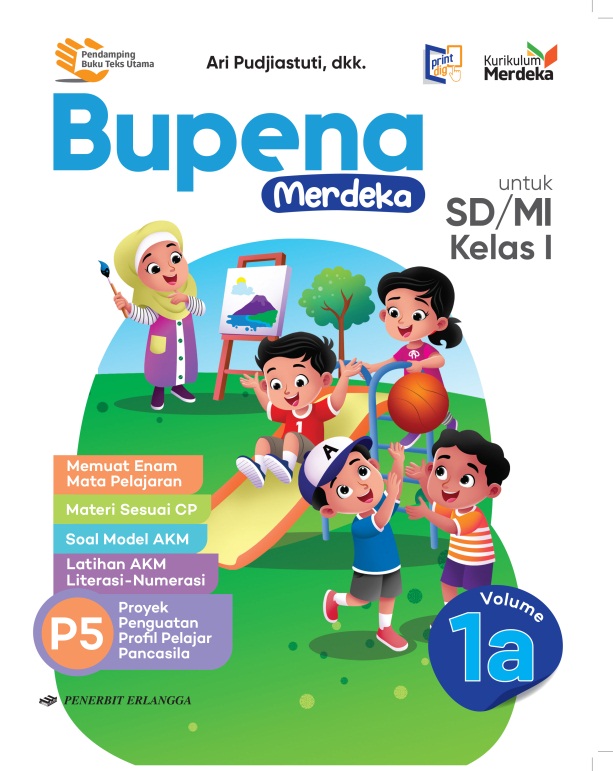 MEDIA MENGAJAR
BUPENA
UNTUK SD/MI KELAS 1
PENDIDIKAN JASMANI, OLAHRAGA, DAN KESEHATAN (PJOK)
[Speaker Notes: Warna tulisan BUPENA disesuaikan dgn jenjang kelas]
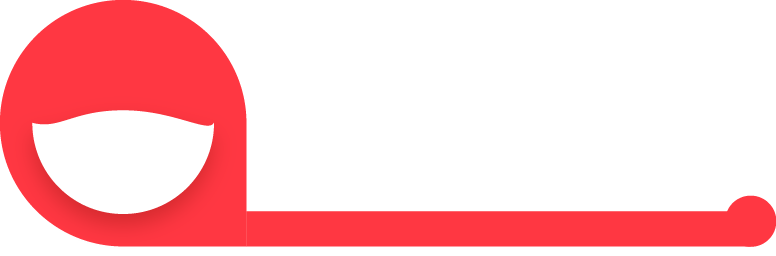 BAB
Gerak Dasar Lokomotor
1
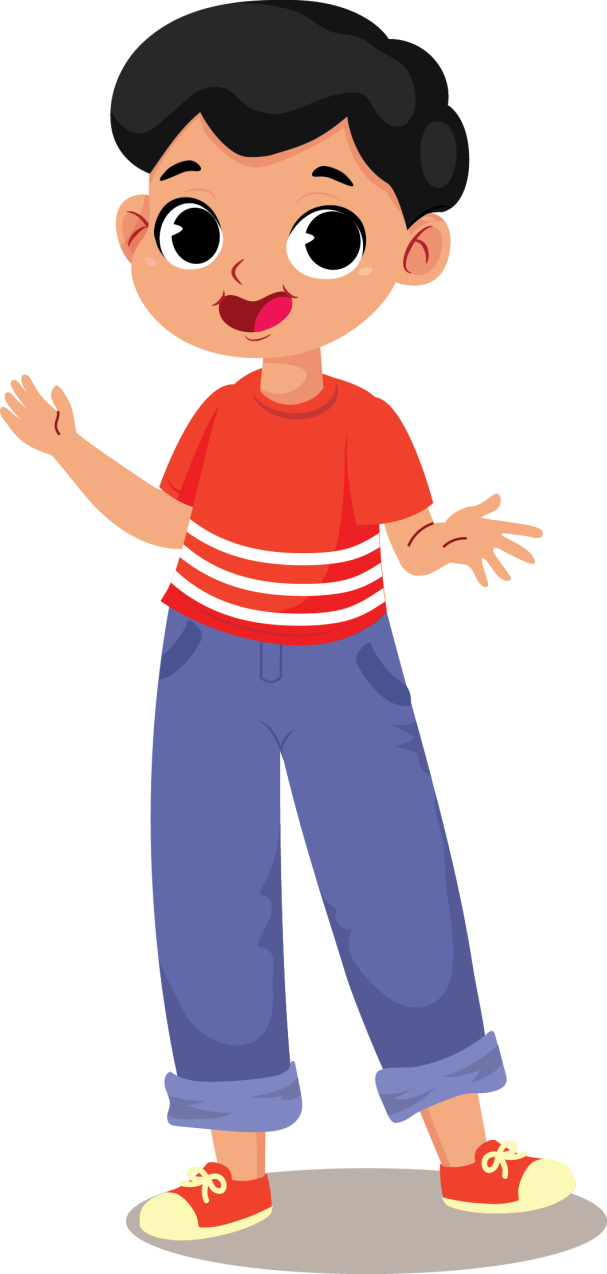 Gerak lokomotor adalah gerak berpindah tempat.
Gerak lokomotor bermanfaat untuk pertumbuhan otot dan daya tahan tubuh.
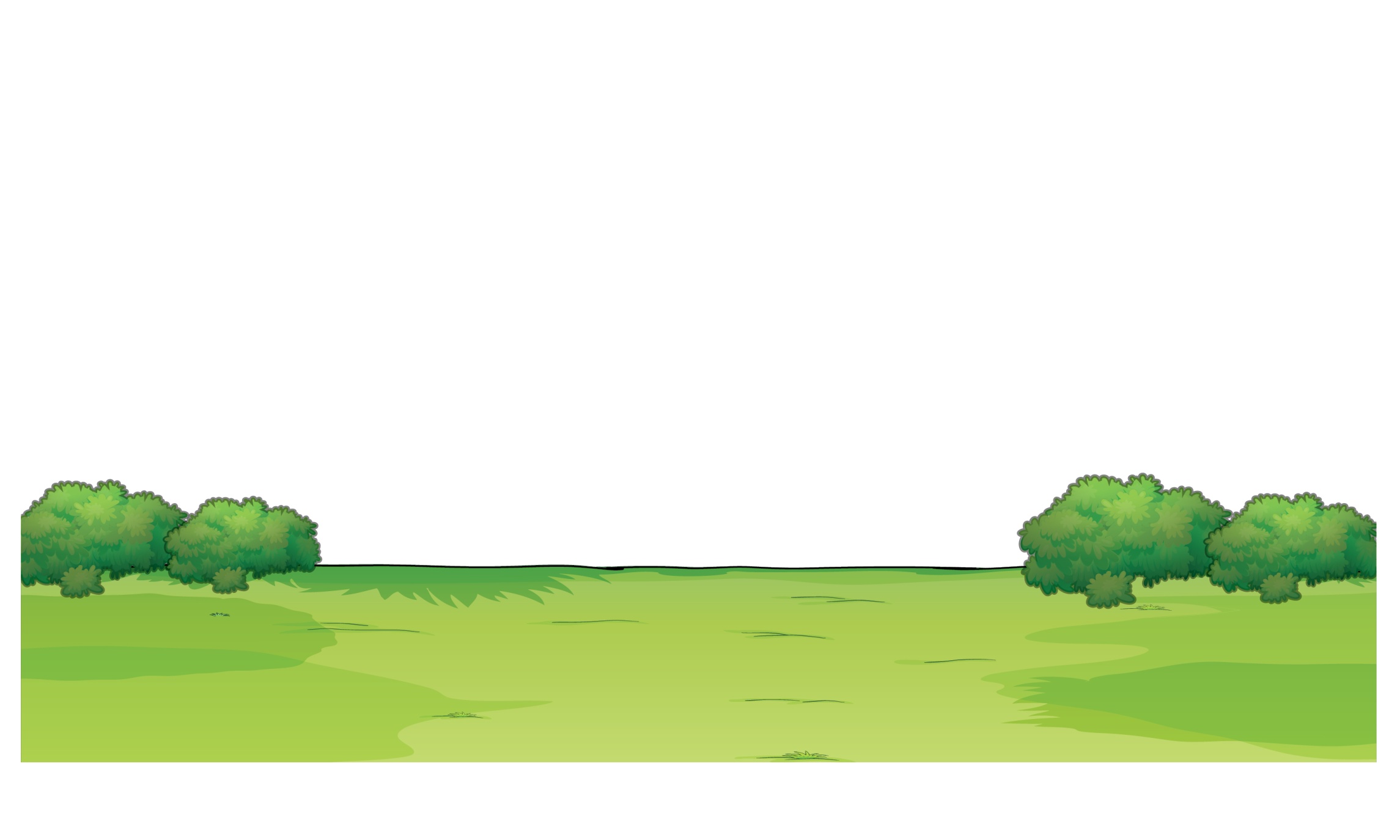 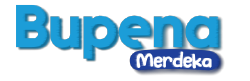 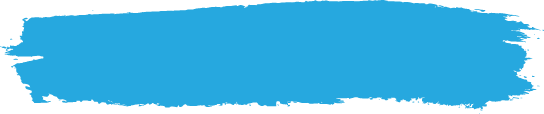 A. Gerak Berjalan
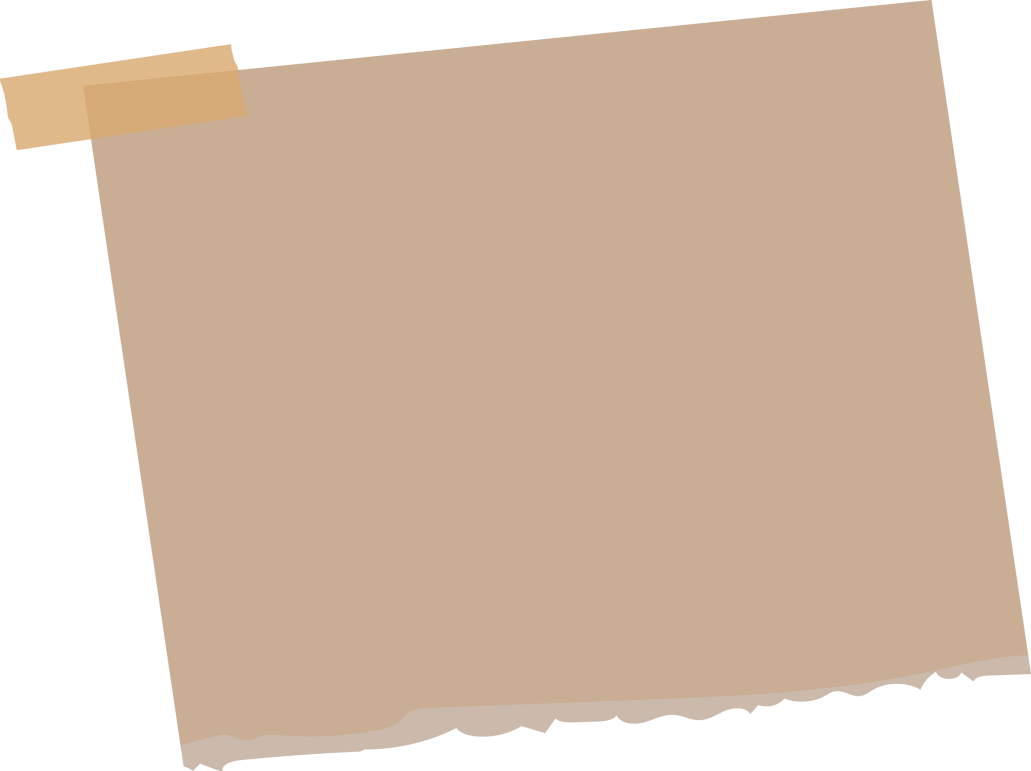 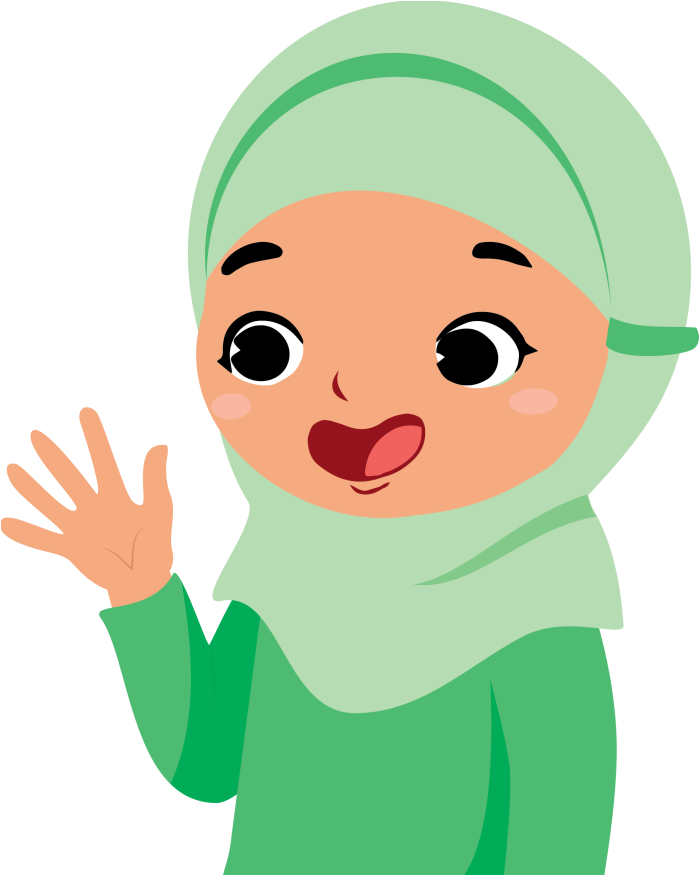 Gerak berjalan merupakan gerak berpindah tempat. Berjalan dilakukan dengan melangkahkan kaki ke depan.
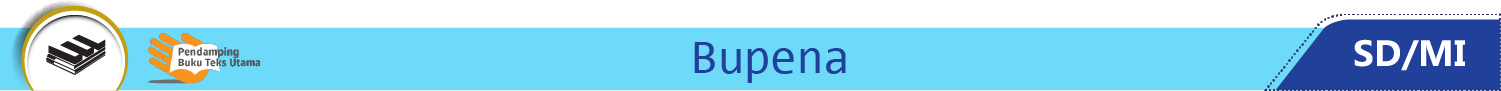 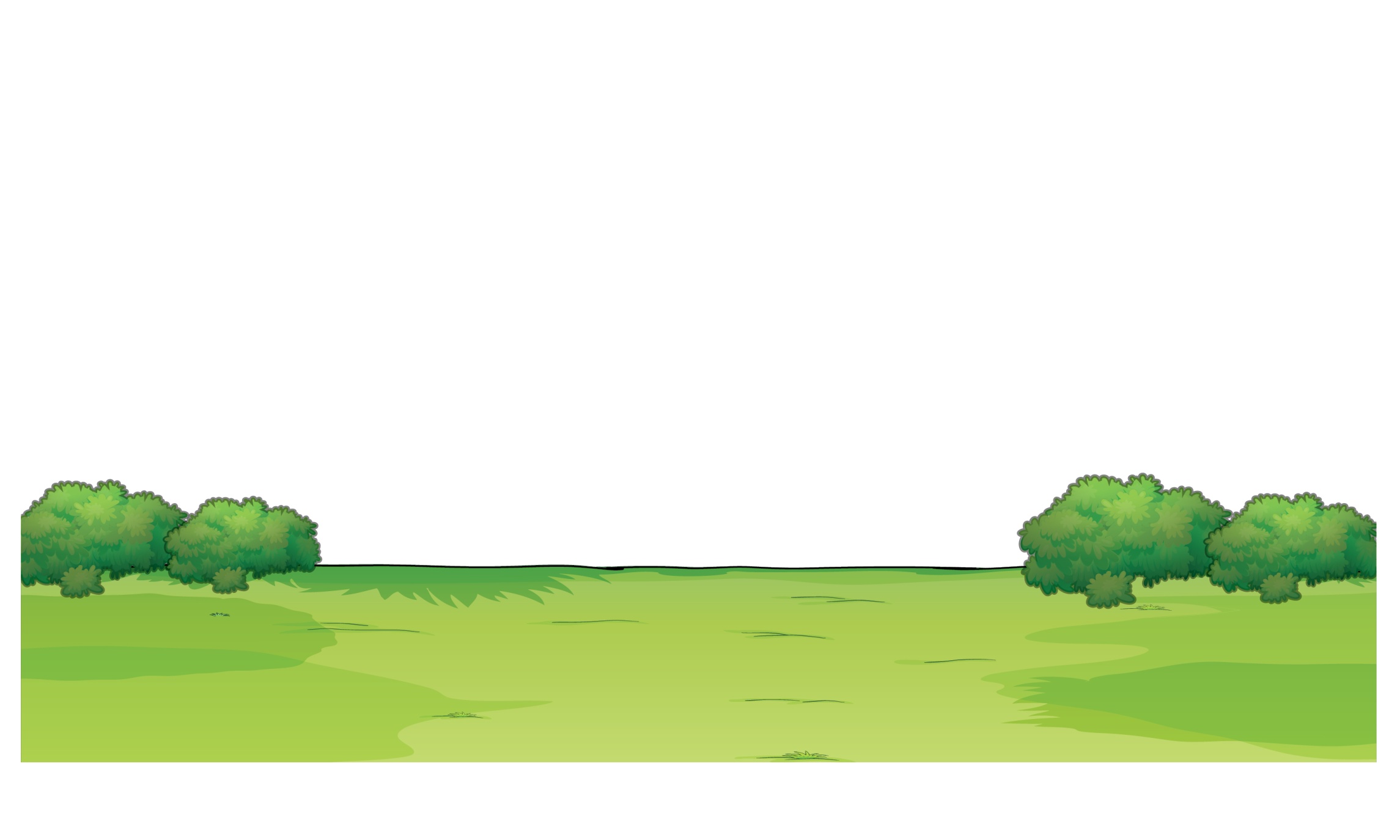 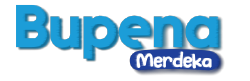 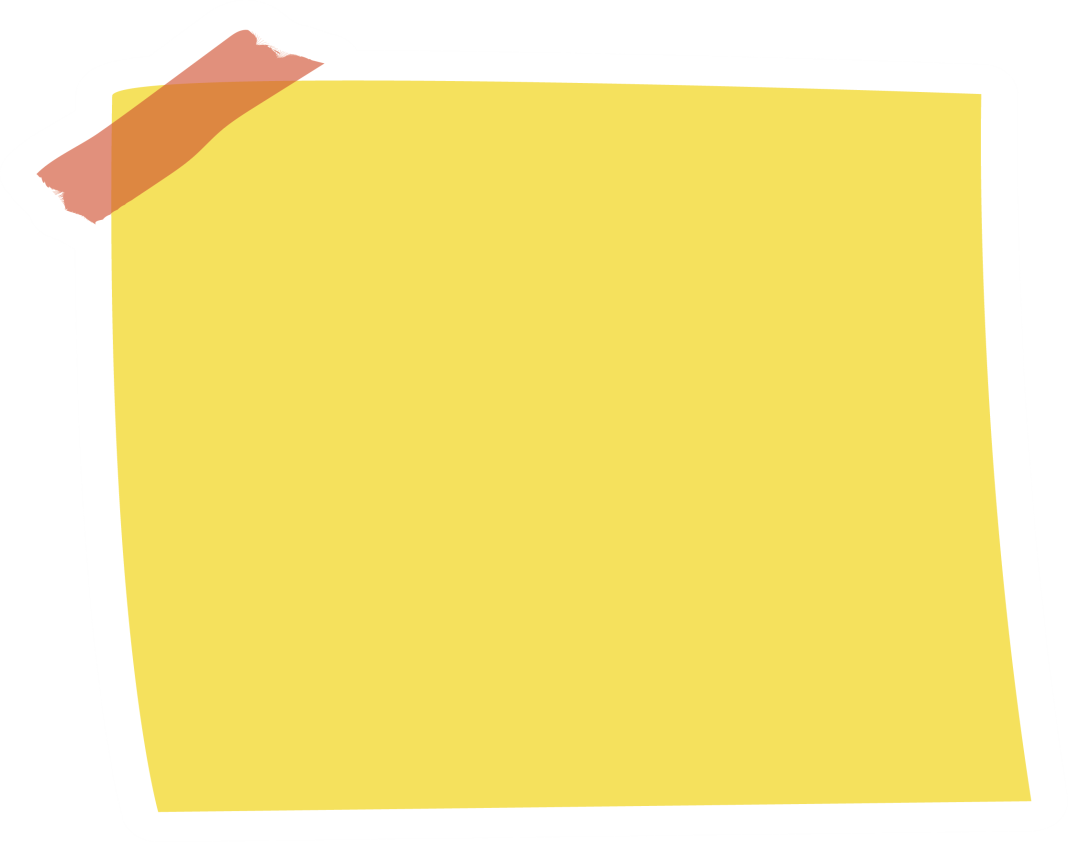 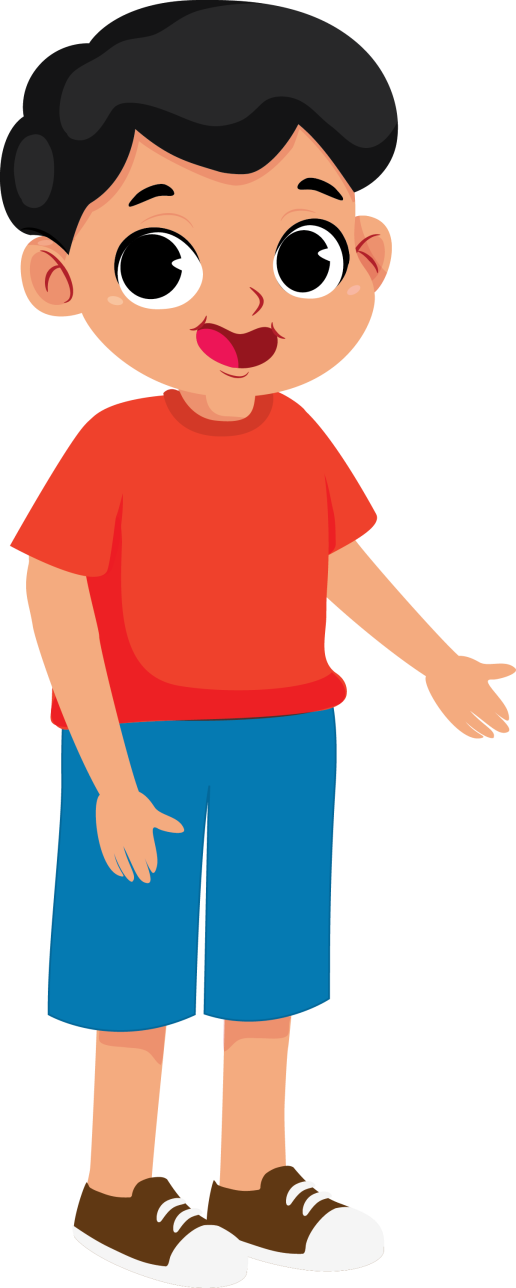 Berjalan dilakukan dengan tubuh tegak.
Saat berjalan, kedua tangan mengayun ke depan dan ke belakang.
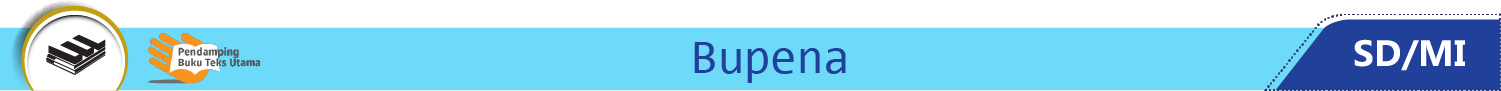 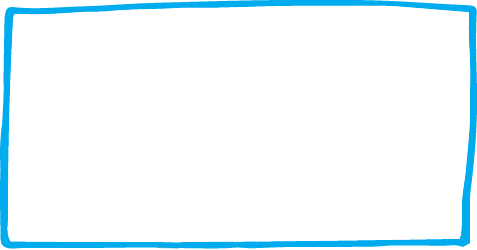 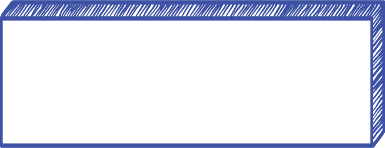 Meniru gerakan sapi berjalan.
Berikut contoh gerak berjalan meniru hewan.
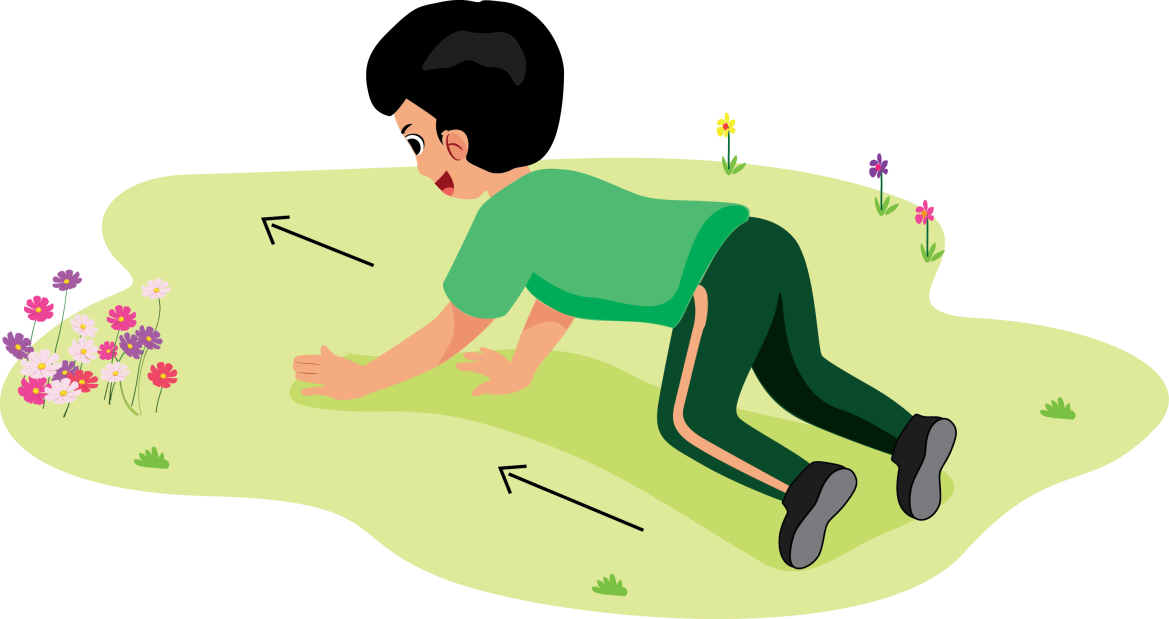 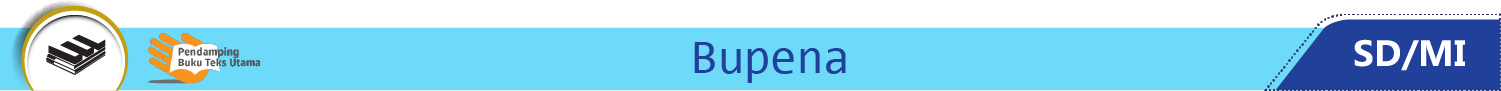 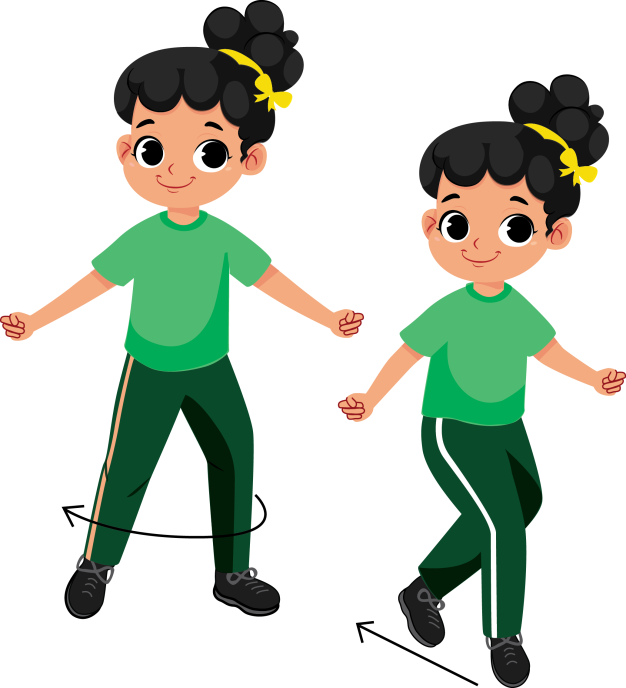 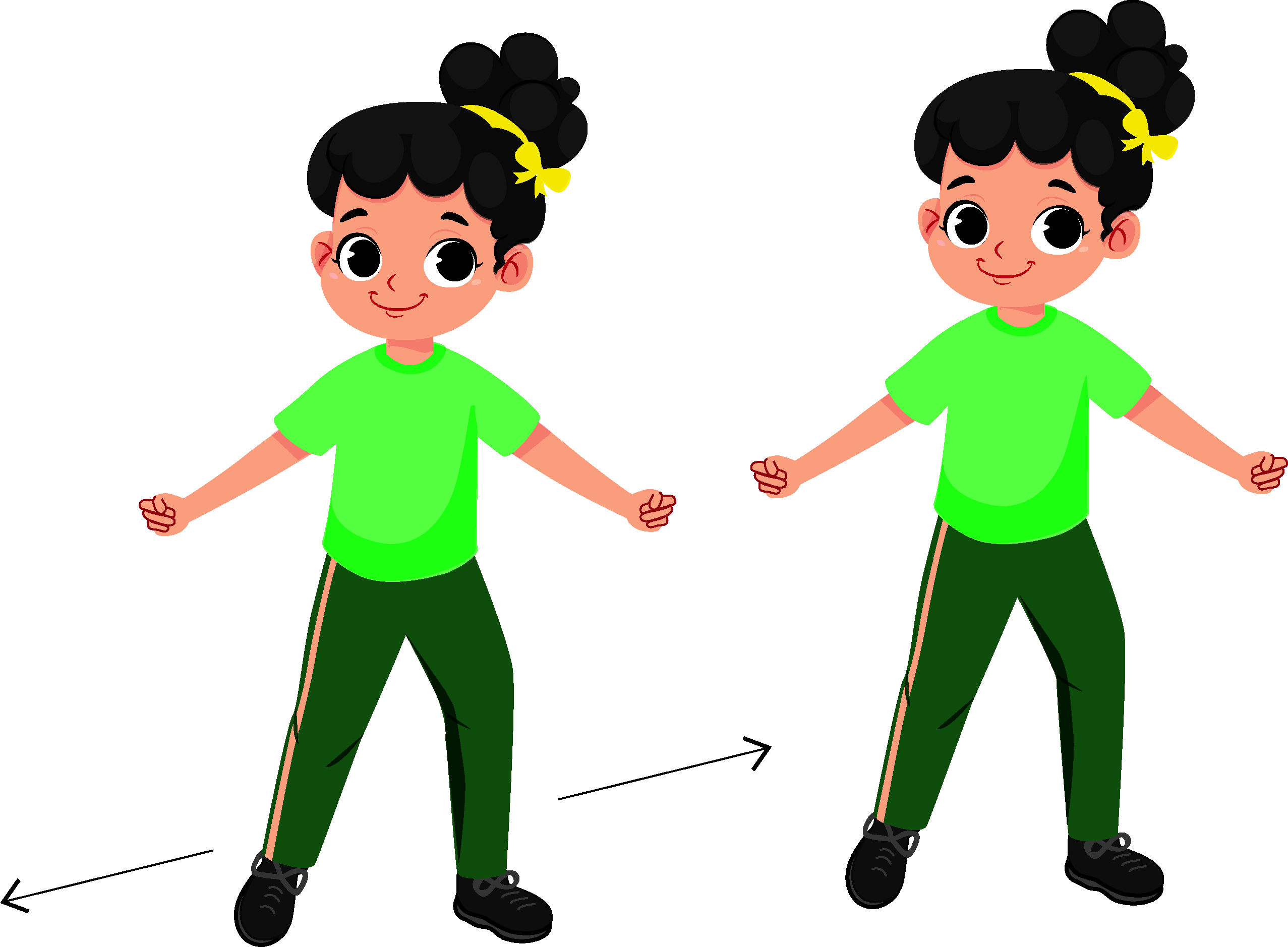 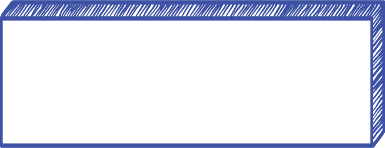 Berikut contoh gerak berjalan.
Berjalan ke samping.
Berjalan ke belakang.
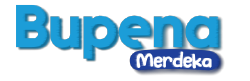 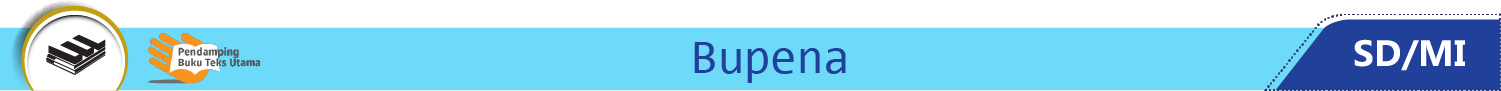 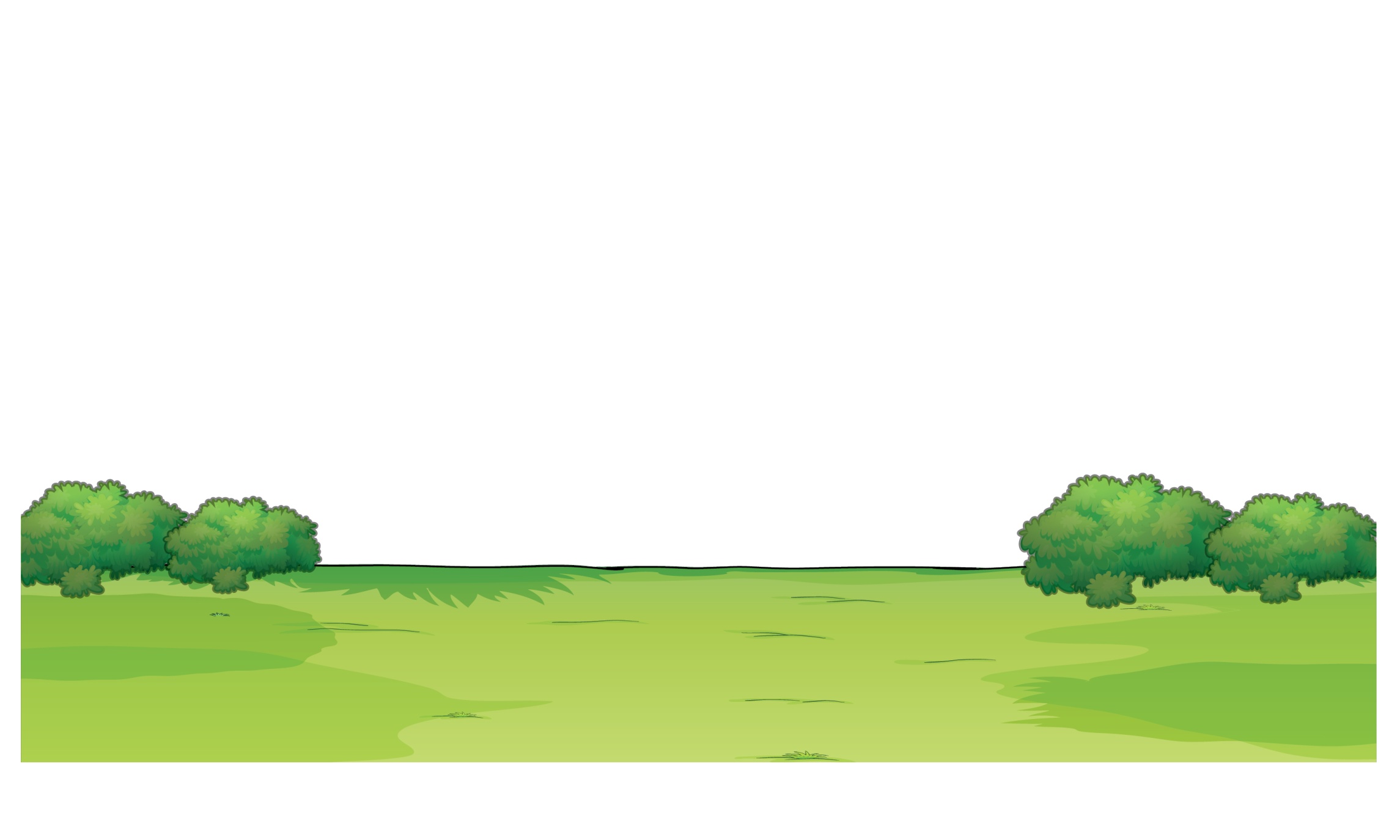 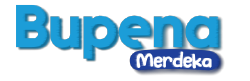 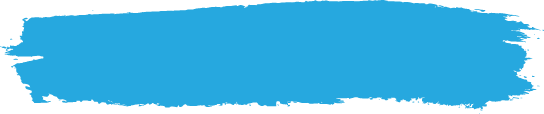 B. Gerak Berlari
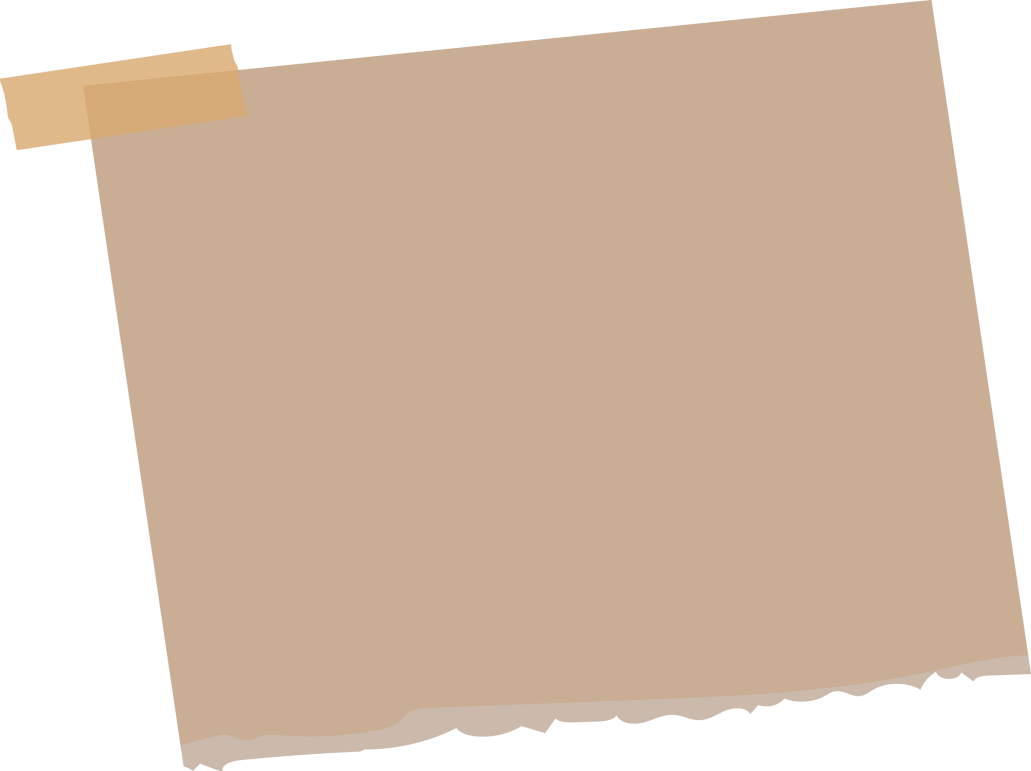 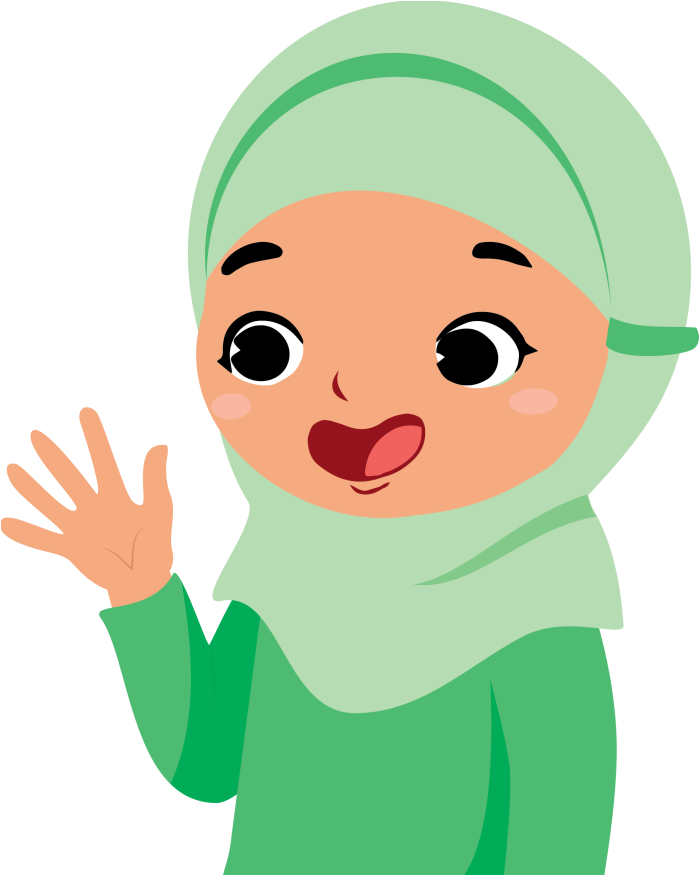 Berlari adalah gerakan melangkah dengan cepat. 
Pada saat berlari, ada saat kaki tidak menyentuh tanah atau melayang.
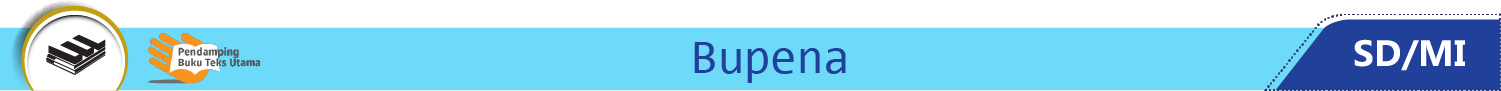 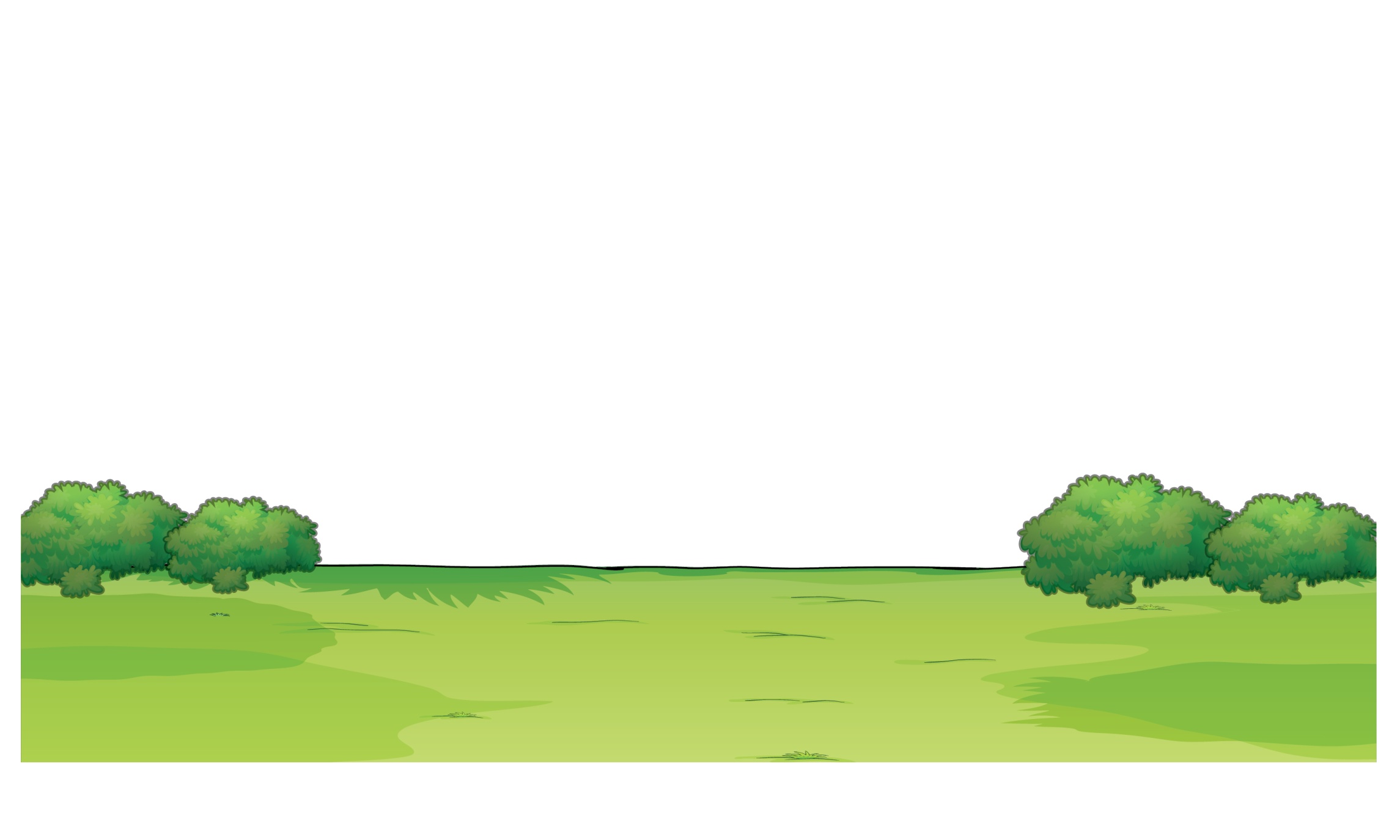 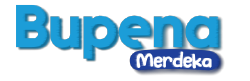 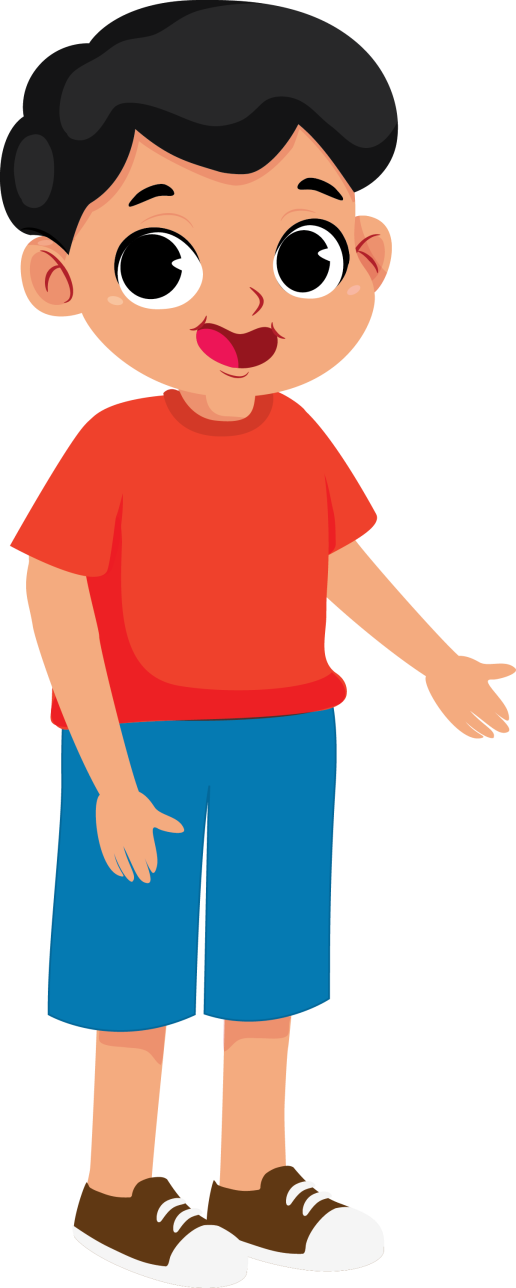 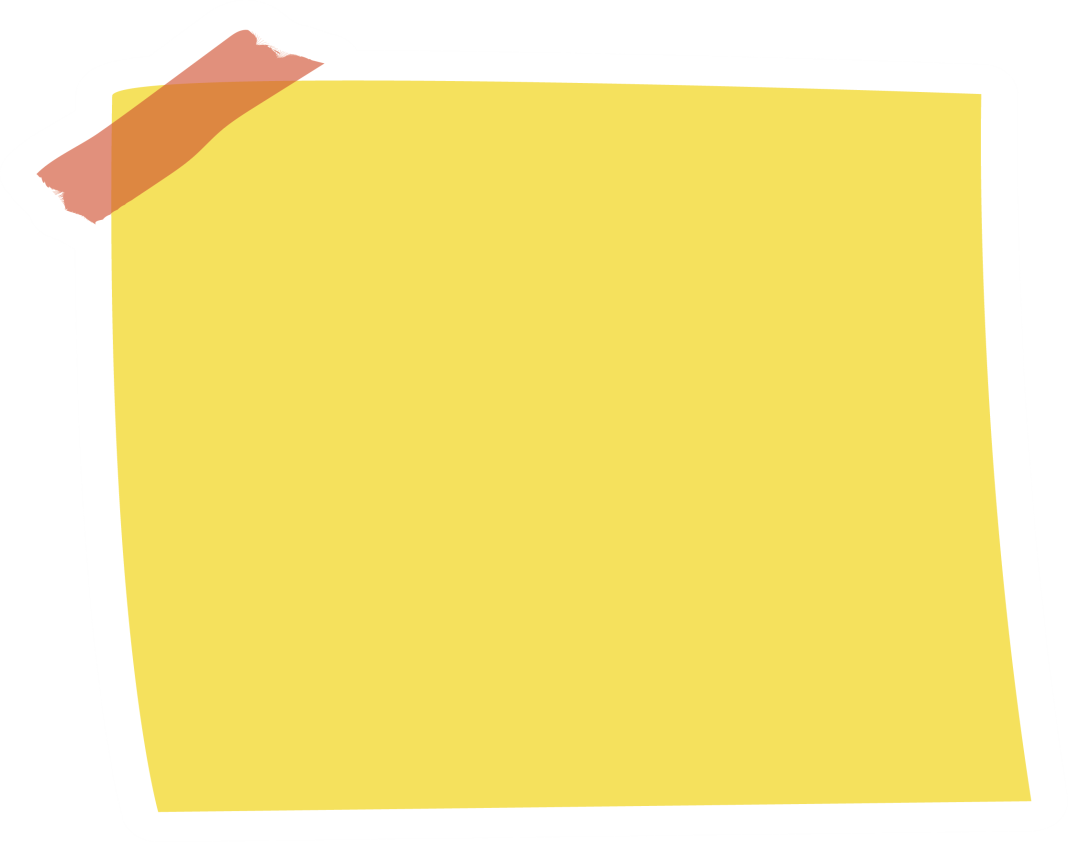 Badan sedikit condong ke depan.
Kedua tangan mengayun ke depan dan ke belakang secara bergantian.
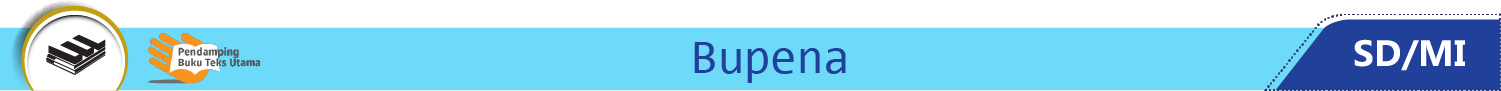 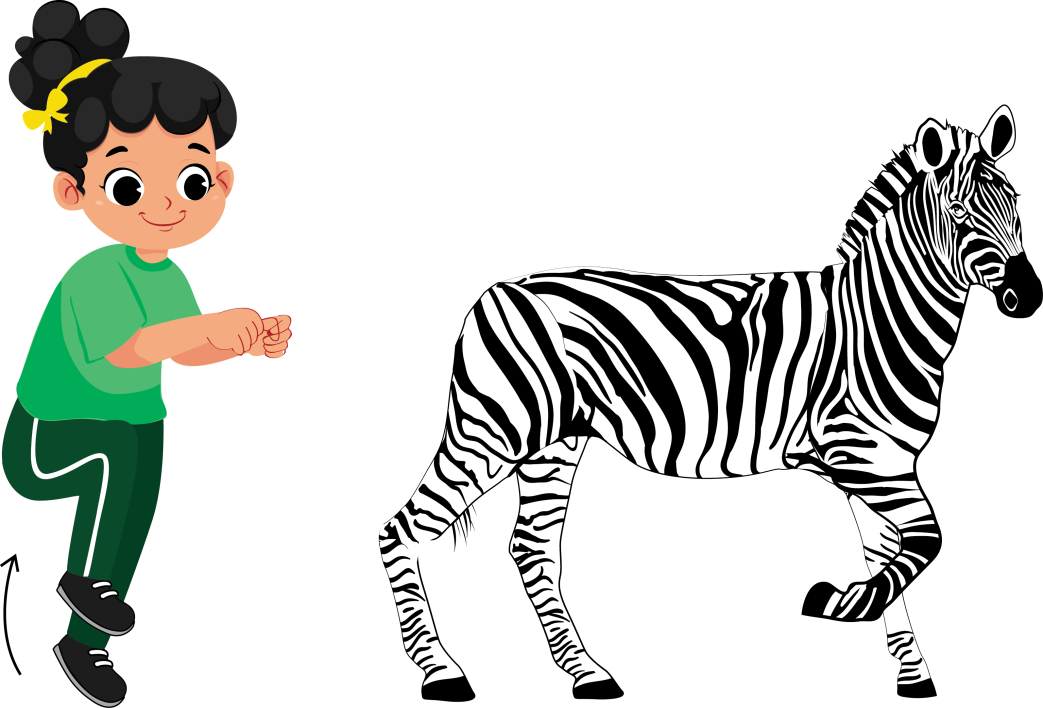 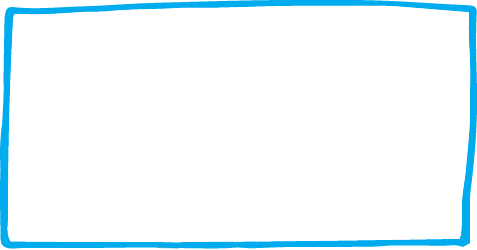 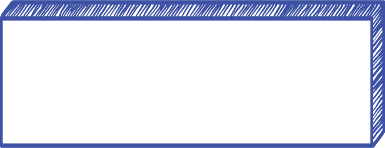 Meniru gerakan zebra berlari.
Berikut contoh gerak berlari meniru hewan.
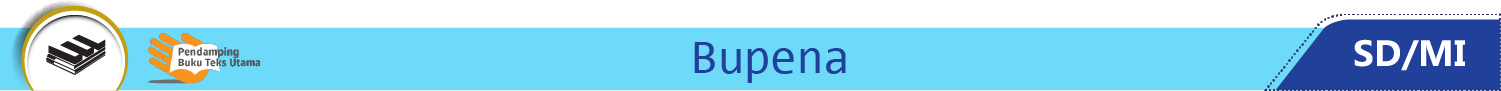 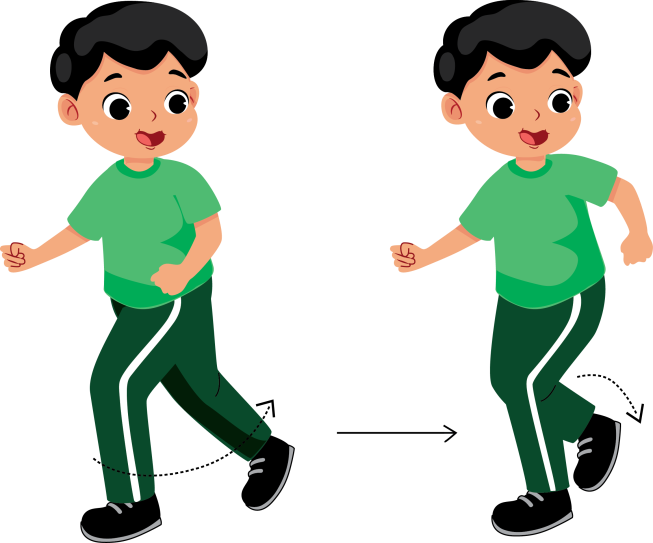 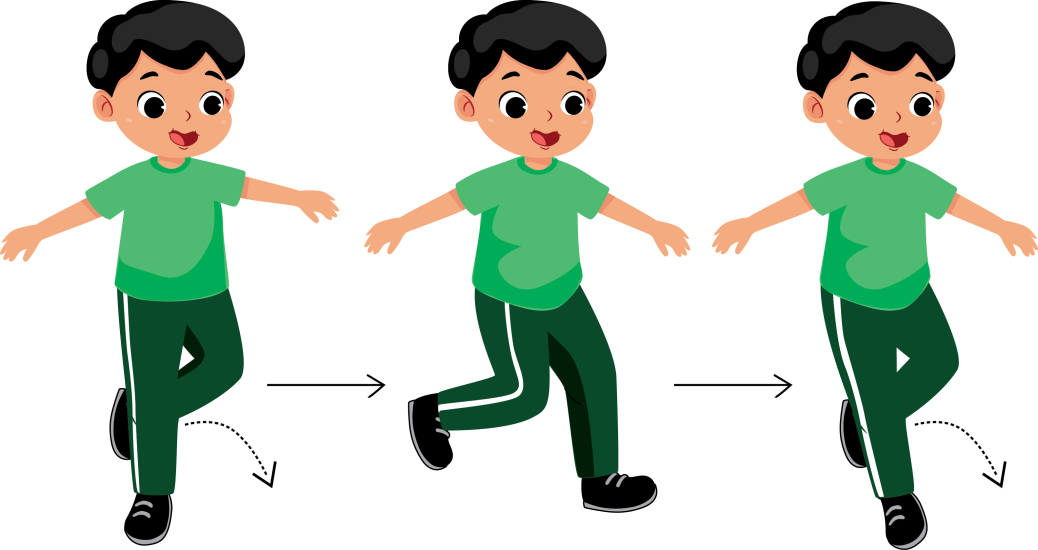 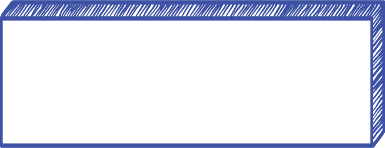 Berikut contoh gerak berlari.
Berlari ke samping.
Berlari ke belakang.
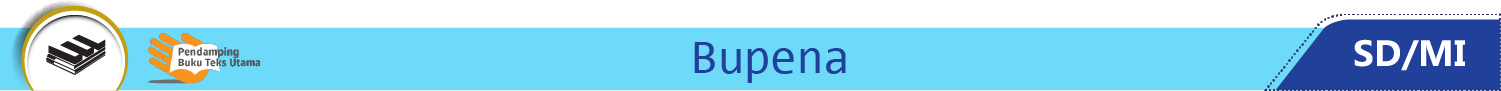 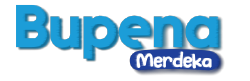 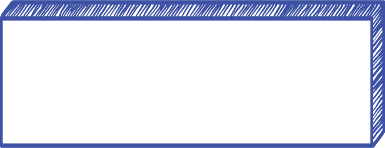 Gerak berlari ke depan.
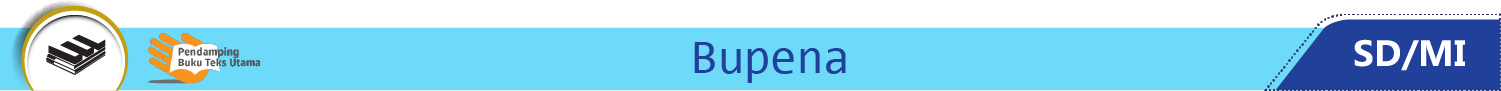 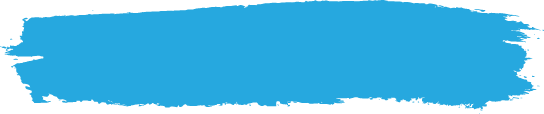 C. Gerak Melompat dan Meloncat
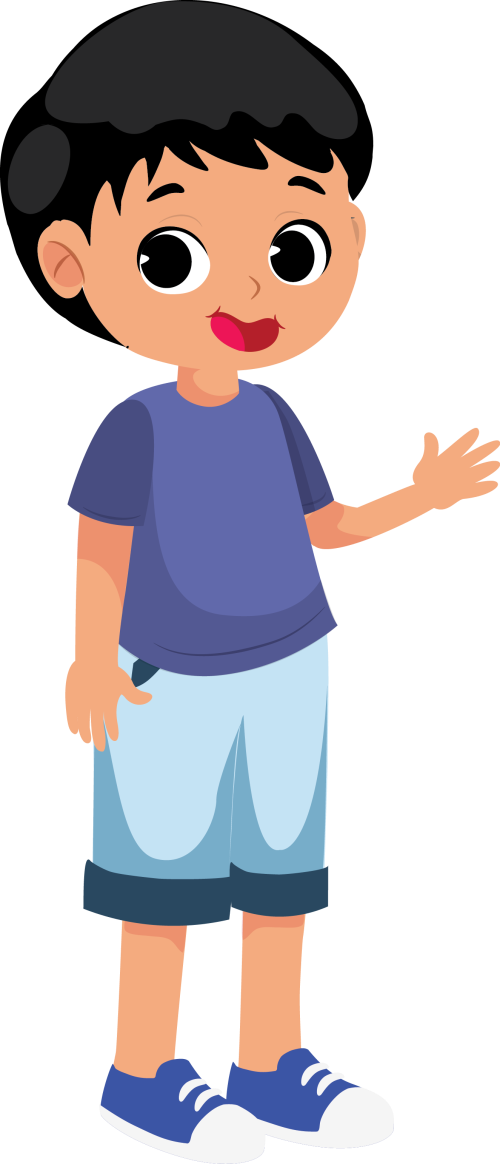 Gerakan melompat dan meloncat termasuk gerakan berpindah tempat.
Gerakan melompat dilakukan dengan tolakan satu kaki.
Gerakan meloncat dilakukan dengan tolakan dua kaki.
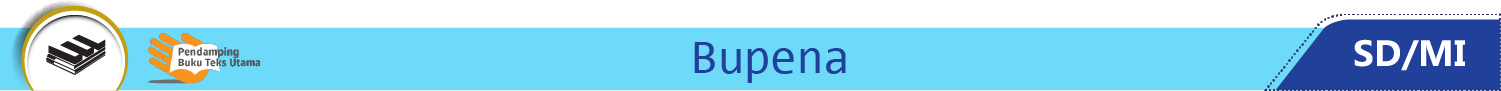 Gerakan melompat dan meloncat juga dapat dilakukan ke berbagai arah.
Contohnya, gerakan meloncat ke depan, gerakan melompat ke depan, dan gerakan meloncat sambil berputar.
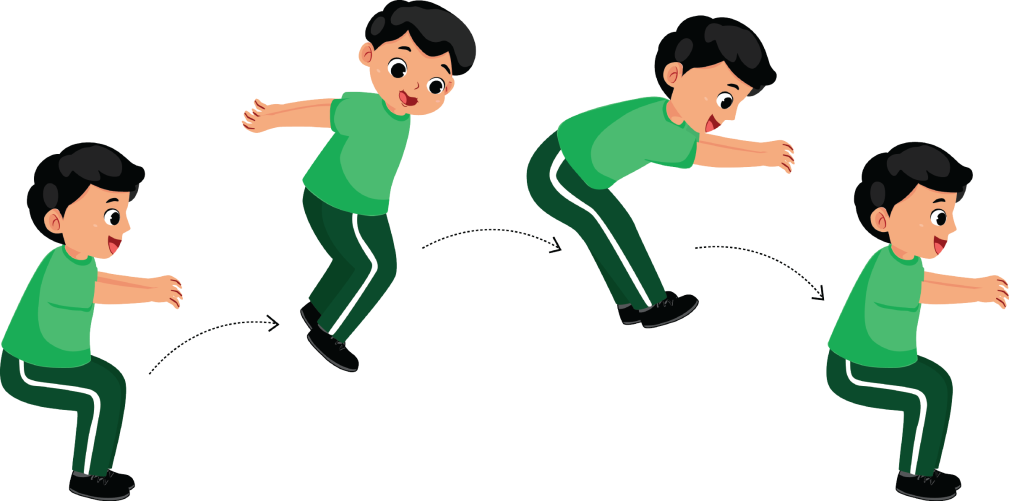 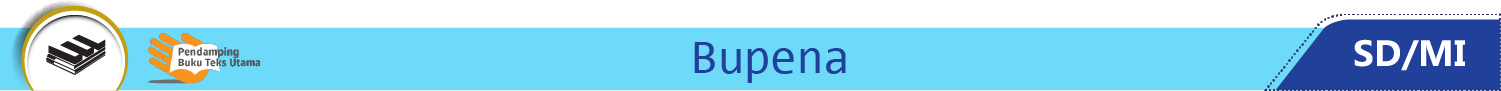 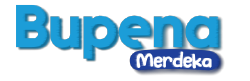 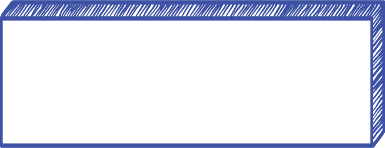 Gerak meloncat ke depan.
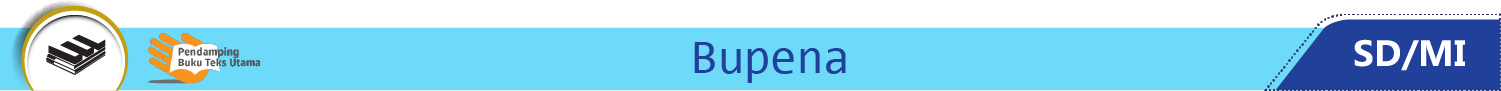 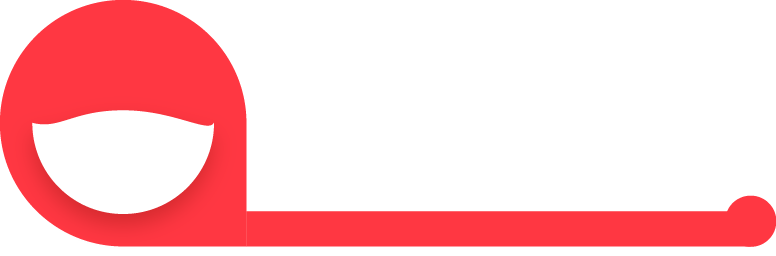 BAB
Gerak Dasar Nonlokomotor
2
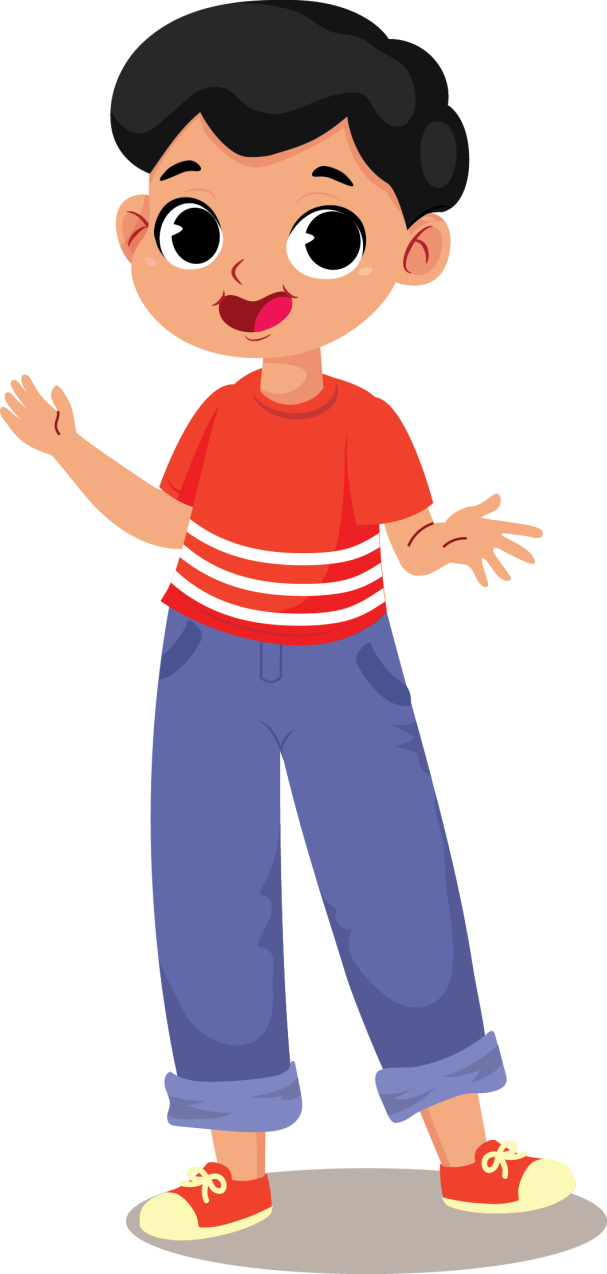 Gerak dasar nonlokomotor adalah gerakan yang tidak berpindah tempat.
Contoh gerak dasar nonlokomotor, yaitu gerak menekuk, memutar, mengayun, membungkuk, dan meliuk.
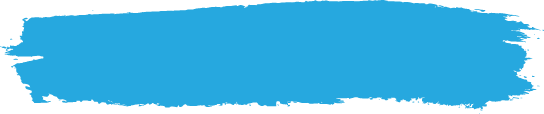 A. Gerak Memutar dan Membungkuk
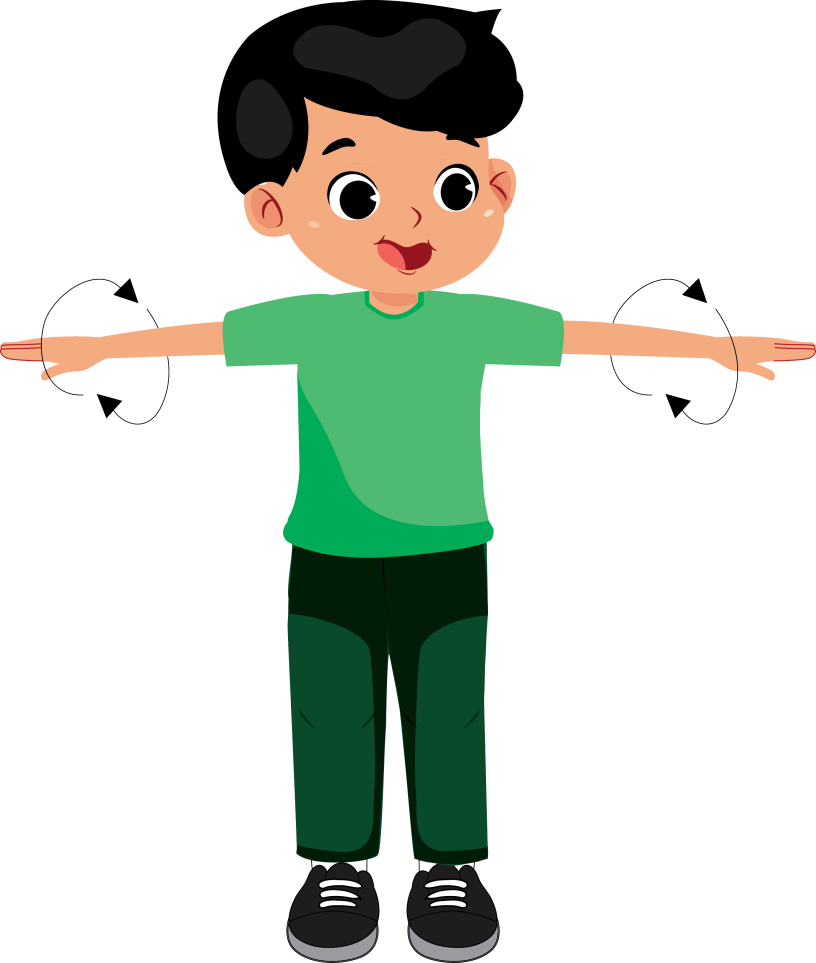 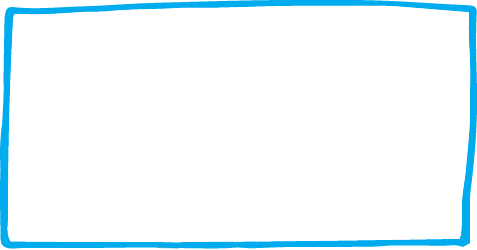 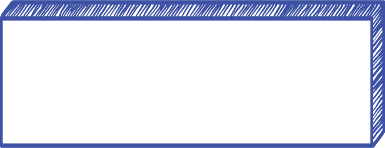 1. Gerakan Memutar
Gerak memutar adalah gerakan anggota badan dengan bertumpu pada satu poros.
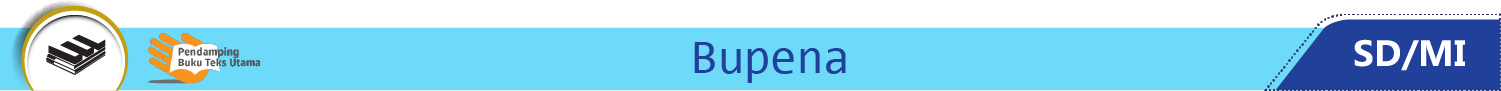 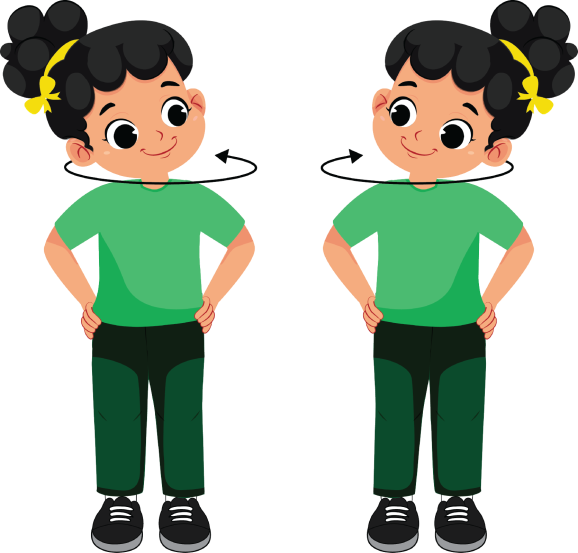 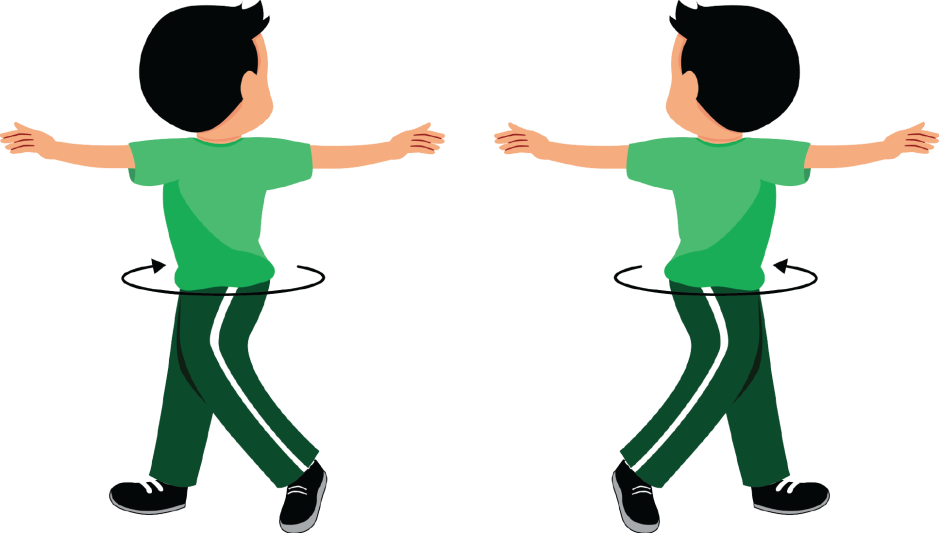 Gerakan memutar leher.
Gerakan memutar pinggang.
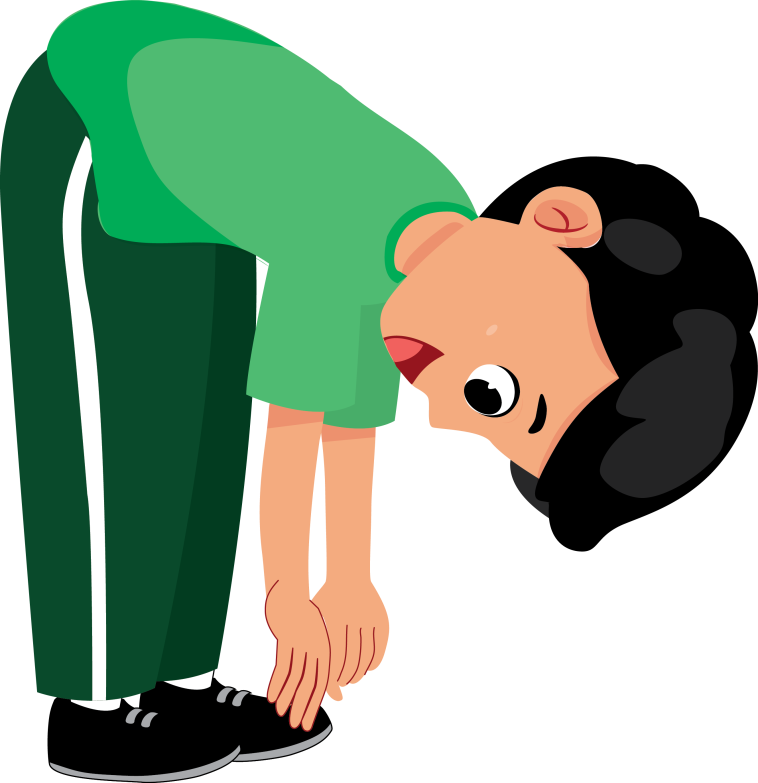 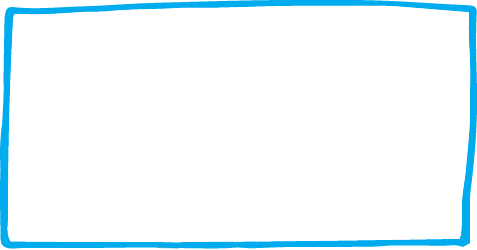 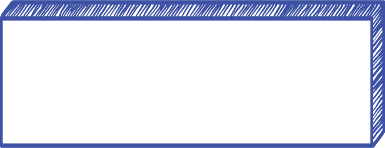 2. Gerakan Membungkuk
Gerak membungkuk adalah gerak menurunkan punggung dan kepala.
Gerakan memutar dan membungkuk dapat digabung menjadi satu rangkaian gerakan.
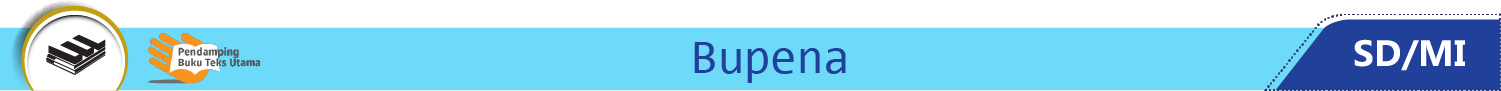 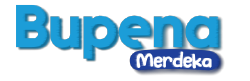 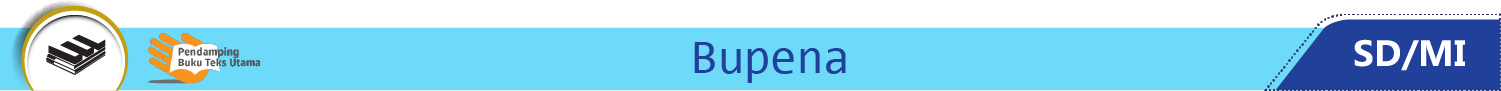 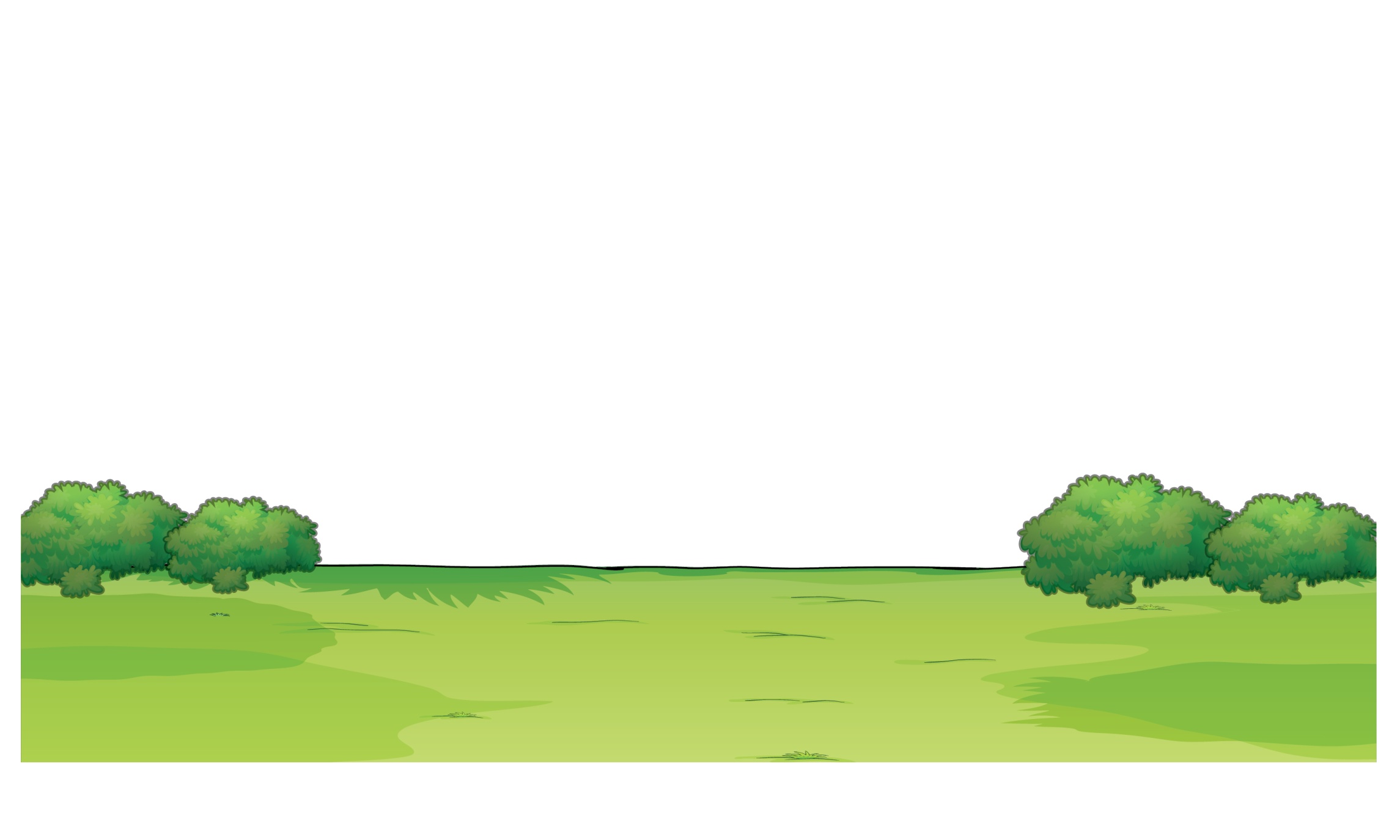 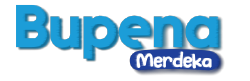 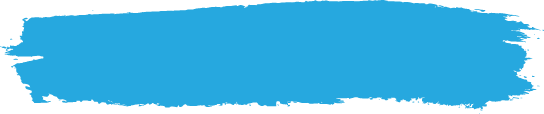 B. Gerak Mengayun dan Meliuk
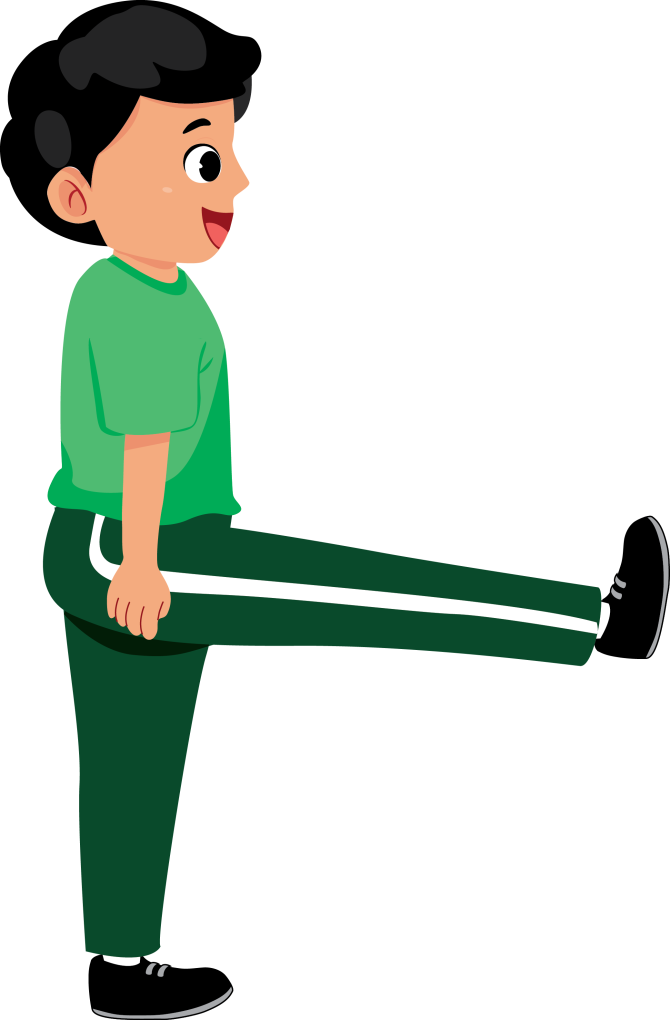 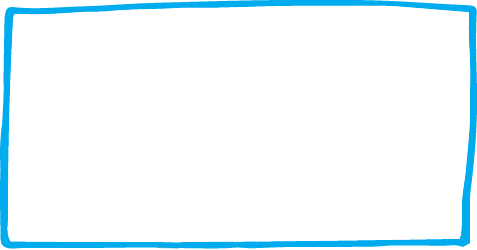 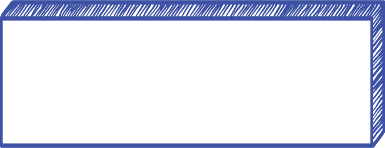 Gerak mengayun adalah gerakan ke depan dan ke belakang secara teratur.
1. Gerakan Mengayun
Gerakan mengayun dilakukan dengan tangan atau kaki.
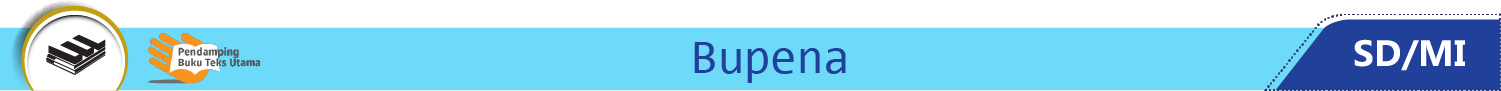 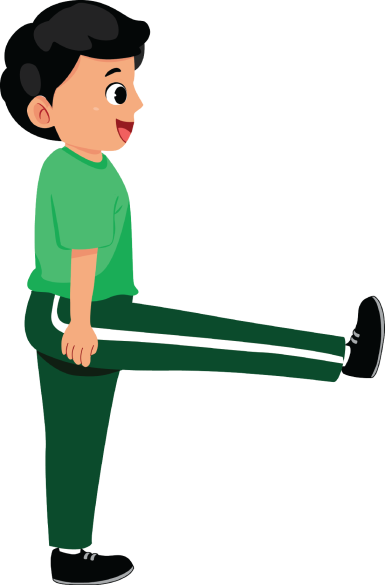 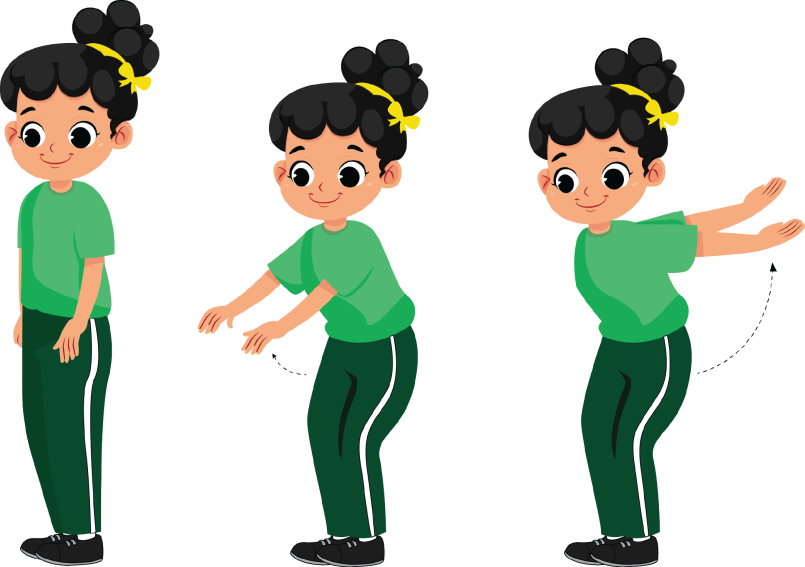 Gerakan mengayun kaki ke depan.
Gerakan mengayun tangan ke depan dan belakang
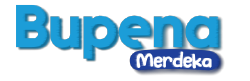 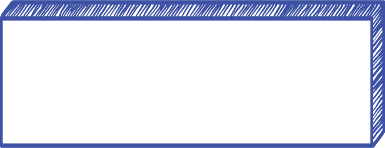 Gerak mengayun tangan ke depan dan belakang.
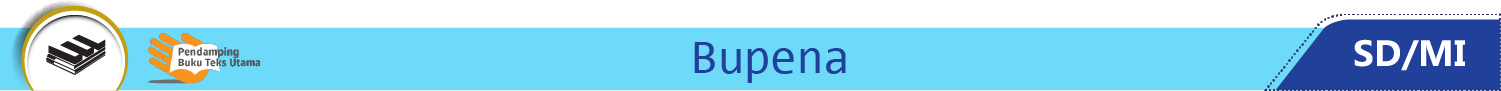 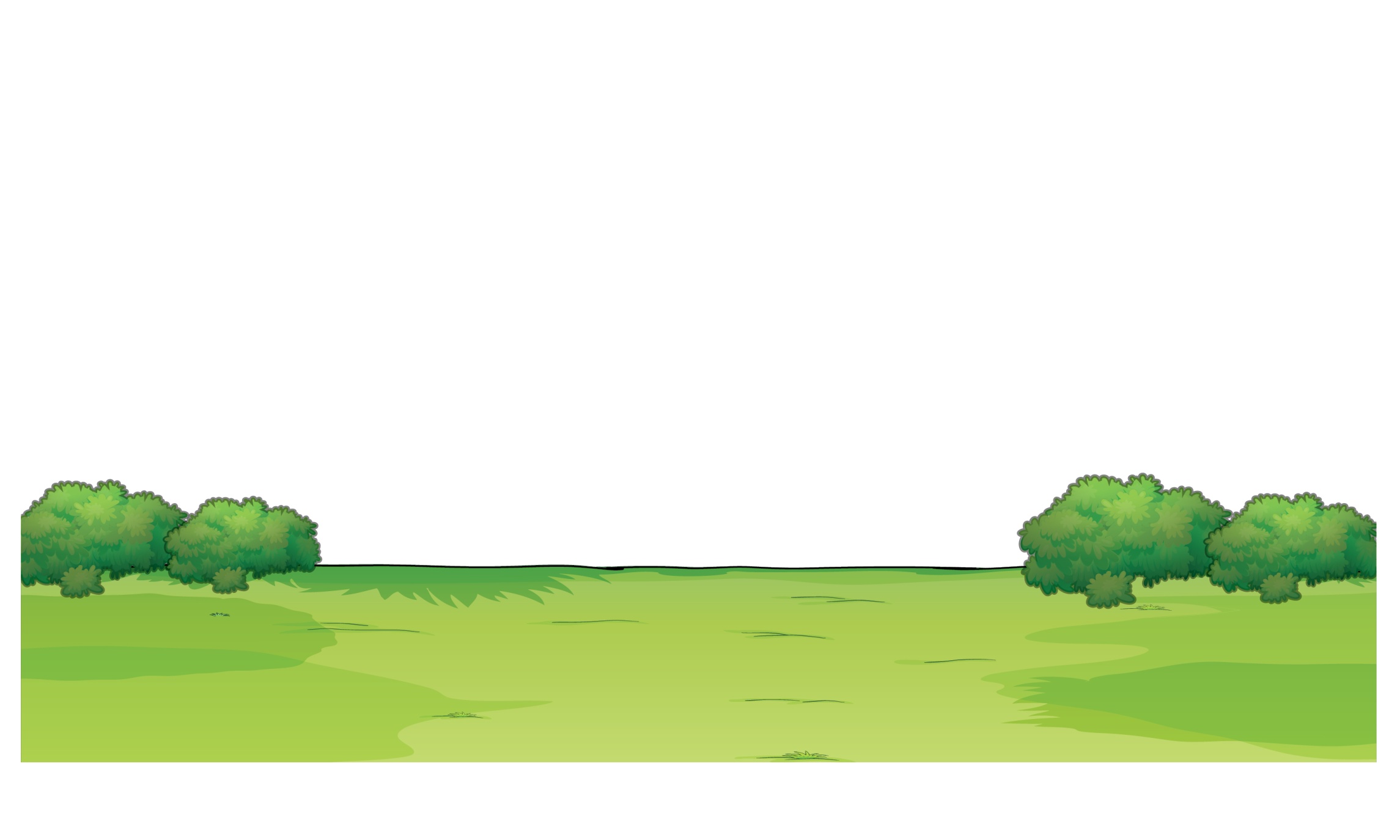 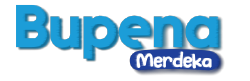 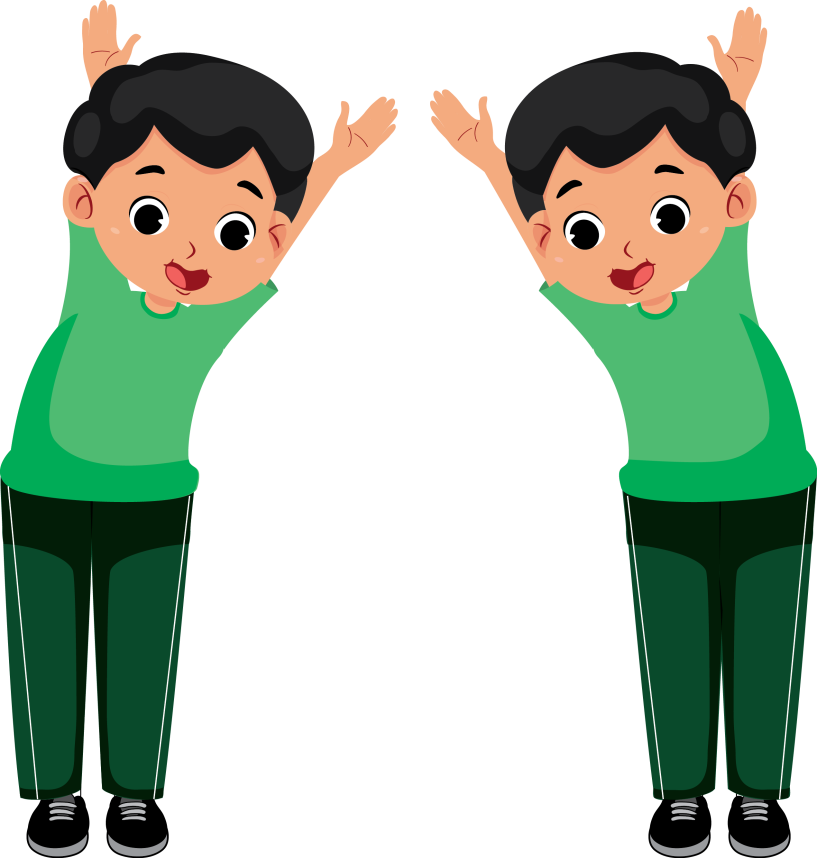 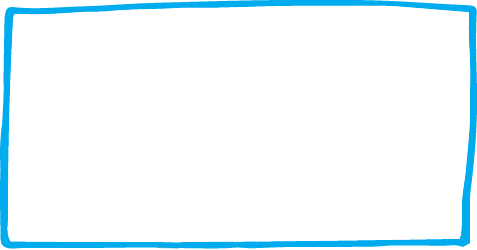 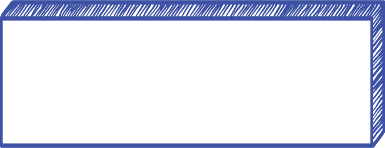 2. Gerak Meliuk
Gerak meliuk adalah gerak tubuh membentuk seperti gelombang.
Gerakan meliuk dapat melenturkan otot.
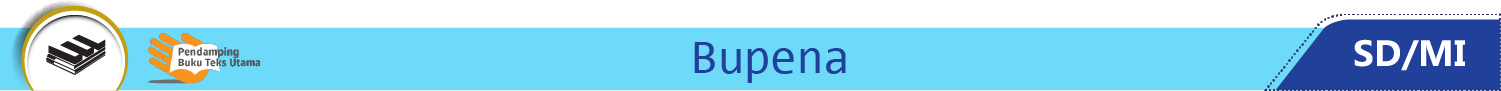 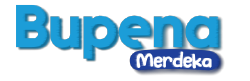 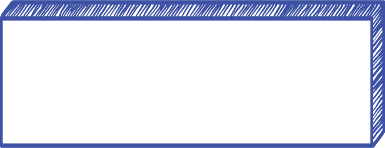 Gerak meliukkan badan ke samping kanan dan kiri.
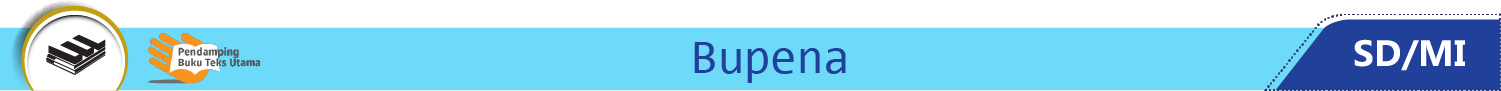 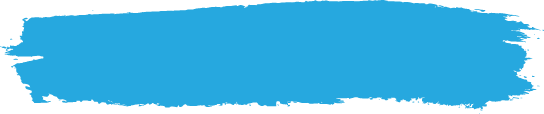 C. Gerak Menekuk
Gerak menekuk adalah gerakan melipat anggota badan.
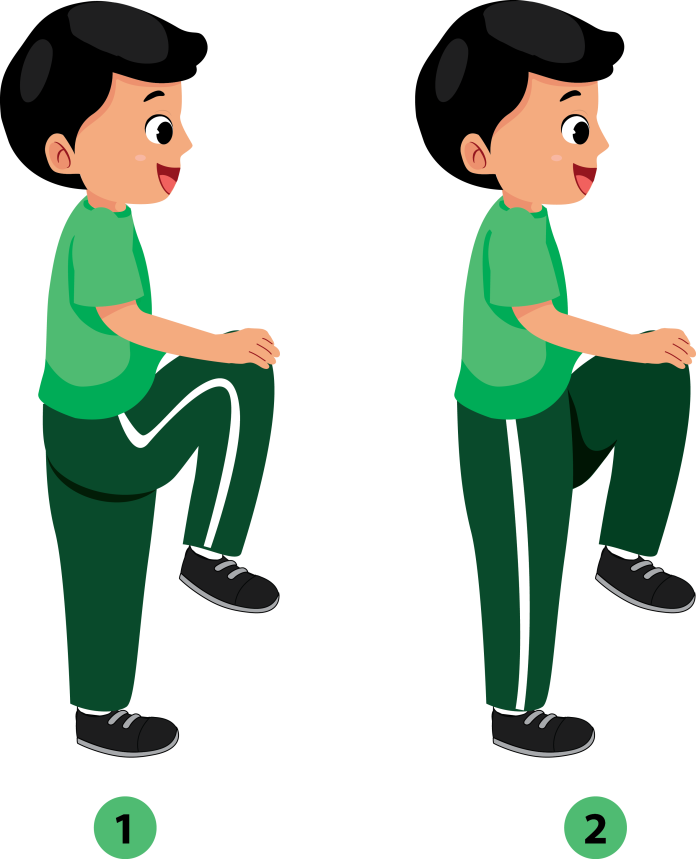 Anggota badan yang dapat ditekuk, yaitu kaki, tangan, dan kepala.
Gerak menekuk bermanfaat untuk melenturkan anggota badan.
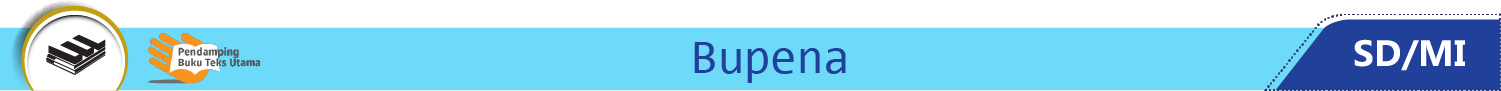 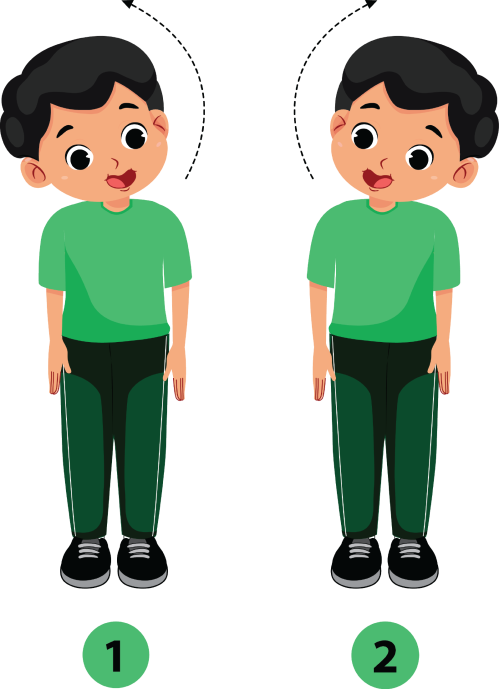 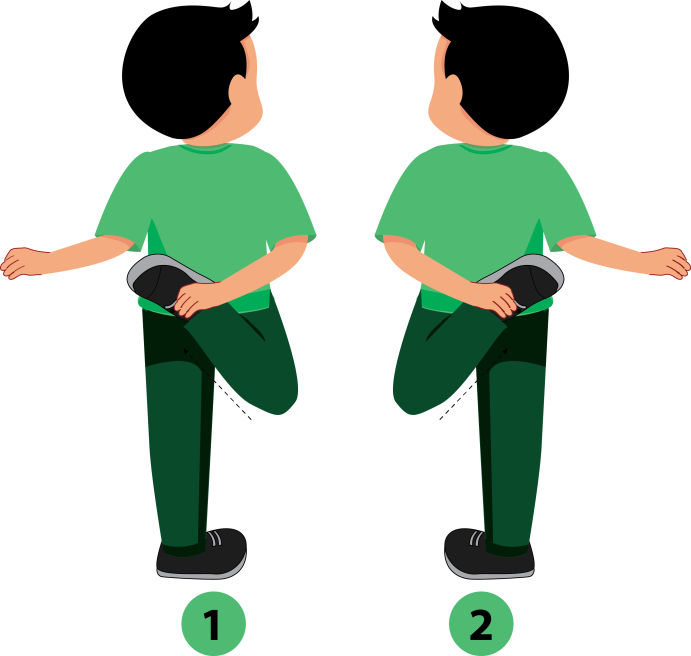 Gerakan menekuk lutut ke belakang.
Gerakan menekuk kepala ke samping kanan dan kiri.